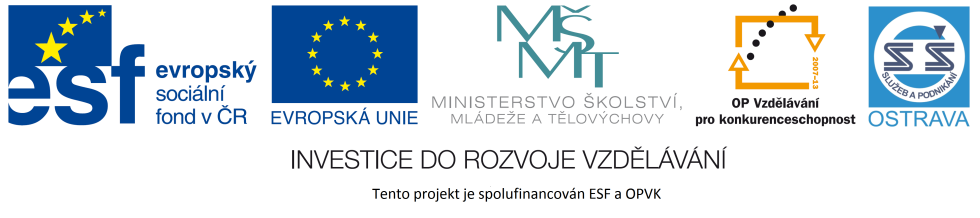 VY_32_INOVACE_PPM12160NÁP
Výukový materiál v rámci projektu OPVK 1.5 Peníze středním školámČíslo projektu:		CZ.1.07/1.5.00/34.0883 Název projektu:		Rozvoj vzdělanostiČíslo šablony:   		III/2Datum vytvoření:		21. 11. 2012Autor:			Ing. Ivana NáplavováUrčeno pro předmět:	První pomoc Tematická oblast:		Bezvědomí a neodkladná resuscitace, intoxikaceObor vzdělání:		Masér sportovní a rekondiční 69-41-L/002 1. ročníkNázev výukového materiálu: 	Výuková prezentace: BezvědomíPopis využití:		Druhy bezvědomí, první pomoc, synkopa, co dělat,    			úkoly pro žáky.Čas:  			15 minut
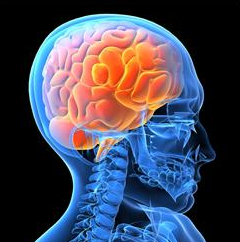 Bezvědomí
Vědomí je aktivní stav lidské psychiky: 
   orientujeme  se v prostoru
   orientujeme se v čase
   orientujeme se v situaci
   orientujeme se ve vlastní osobě
http://office.microsoft.com/cs-cz/images/results.aspx?qu=mozek&ex=1&origin=FX010132103#pg:2|
Porucha vědomí  je příznakem celé řady traumatických i netraumatických stavů.
Práce ve dvojicích
Čas: 5 minut
ú
Uveďte příčiny poruchy vědomí a také, jak se může porucha projevit.
Kvalitativní porucha vědomí  -  obluzené vědomí
Postižený je:
   dezorientovaný, neklidný, může být i úzkostný a bezradný 
   vykazuje poruchy v přijímání podnětů i ve vysílání signálů do okolí      nesouvisle hovoří, věty jsou neaktuální, bez návaznosti a smyslu 
   zásadně se mění chování postiženého – může utíkat, bránit se ošetření,    pere se, bojuje s bludy apod.
Kvantitativní porucha vědomí  - zastřené vědomí
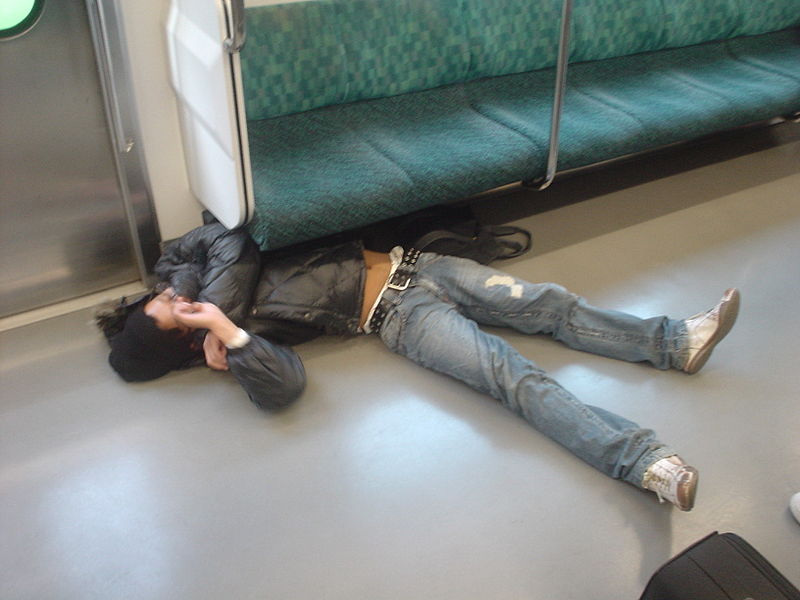 čím více se oslabuje celý organismus, tím    rychleji se prohlubuje porucha vědomí
   téměř vždy je výrazem vážné poruchy      mozkových funkcí
http://commons.wikimedia.org/wiki/File:Japanese-Sleeping-Style-in-Train.jpg
Rozsah první pomoci se liší podle hloubky bezvědomí:
Somnolence: 
  zdánlivý spánek
  krátký slovní kontakt je možný
  reakce na jednoduché zvukové, taktilní a zrakové podněty
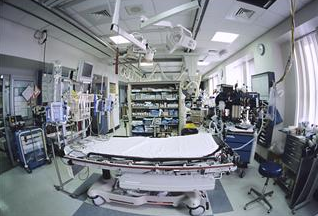 Sopor: 
  obranná reakce jen na silné bolestivé podněty
  možné neartikulované, nesrozumitelné zvuky
Koma: 
  hluboké bezvědomí bez reakce na podněty 
  svědčí pro selhání funkce centrálního nervového systému
  bezprostředně ohrožuje život
http://office.microsoft.com/cs-cz/images/results.aspx?qu=prvn%C3%AD+pomoc&ex=1#ai:MP900442422|
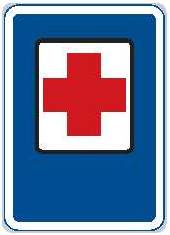 Základní první pomoc:
zhodnotíme stav vědomí a ostatních základních     životních funkcí (dýchání, krevní oběh)
   zajistíme průchodnost dýchacích cest   	 – stabilizovaná poloha	 – manévry na zprůchodnění  dýchacích cest
   tísňové volání 155/112
   pokusíme se získat základní údaje  	 – mechanizmus úrazu, 	 – s čím se postižený léčí – např. diabetes mellitus, 	   vysoký krevní tlak, ischemická choroba srdeční
http://commons.wikimedia.org/wiki/File:CZ-IJ03_Prvn%C3%AD_pomoc.jpg
V průběhu poskytování první pomoci se stav vědomí může velmi rychle měnit!!!
Krátkodobá ztráta vědomí – synkopa (mdloba, kolaps)
porucha regulace periferního cévního řečiště nebo primární porucha srdeční činnosti
Příčiny:
   dlouhé stání zejména v dusném prostředí
   náhlá změna polohy, např. po prudkém     vzpřímení  následujícím po dlouhém ležení
   požitím léků snižujících krevní tlak
   důsledek silného emočního podnětu  – strach,     ošklivý pohled, špatná zpráva, bolest
   defekace – tlačení na stolici
   kašel, kýchání
   při podráždění karotického sinu – např. tlak    na krk
Varovné příznaky:
   nevolnost
   závrať
   zívání
   zatmění před očima 
   bílá barva v obličeji 
   studený pot na čele
ú
Samostatná práce
Pomůcky: psací potřeby, papír
Čas: 3 minuty
Seřaďte jednotlivé úkony základní první pomoci v případě krátkodobé ztráty vědomí tak, jak byste je prováděli
po návratu vědomí s postiženým zahájíme verbální kontakt
uvolníme oděv, otevřeme okno
postiženého uložíme na záda
vyčkáme stabilizace stavu a teprve potom dovolíme postiženému postupný návrat z horizontální polohy do vertikální 
věnujeme pozornost průchodnosti dýchacích cest
dolní končetiny podložíme (zvedneme) asi o 30 cm
Řešení:
c)  postiženého uložíme na záda
f)  dolní končetiny podložíme (zvedneme) asi o 30 cm
e)  věnujeme pozornost průchodnosti dýchacích cest
b)  uvolníme oděv, otevřeme okno
a)  po návratu vědomí s postiženým zahájíme verbální kontakt
d)  vyčkáme stabilizace stavu a teprve potom dovolíme postiženému     postupný návrat z horizontální polohy do vertikální
Pokud postižený zůstává v bezvědomí:

   uložíme ho do polohy na boku 
   sledujeme základní životní funkce
   průchodnost dýchacích cest
   zajistíme ZZS v případě že:
	- postižený rychle nenabývá vědomí 
	- dochází k poruše základních životních funkcí 
	- stav je komplikován poruchou řeči 
	- velkou bolestí hlavy 
	- poruchou hybnosti končetin, křečemi
!
http://ppp.zshk.cz/vyuka/synkopa.aspx
video synkopa 50 vteřin
Zdroje:
Beránková, M. - Fleková, A. – Holzhauserová, B.: První pomoc. Praha, Informatorium 2007.
První pomoc pro střední zdravotnické školy, Ilustr. T. Laub 2007
Krivaničová, J. a kol.: Domácí lékař. Praha, Avicenum 1991.
Zemanová, J.: První pomoc pro učitele ZŠ a SŠ. Ostrava 2006.
http://ppp.zshk.cz/